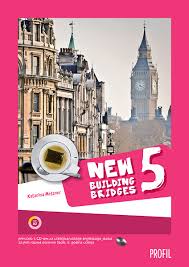 New Building Bridges 5, UNIT 2, Lesson 2.2
Culture Corner: Schoolchildren Around the World
Citizenship Education:
Children’s Rights
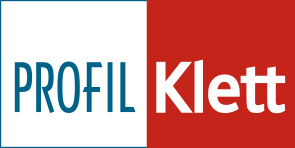 1
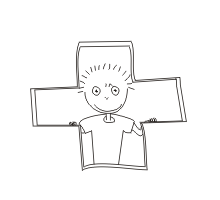 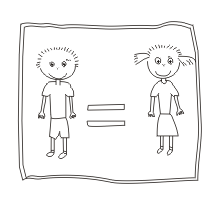 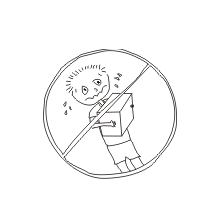 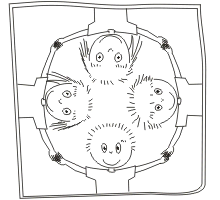 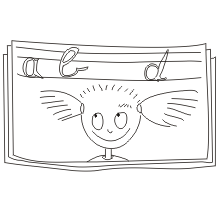 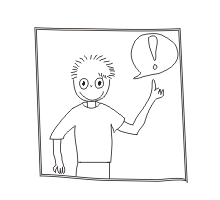 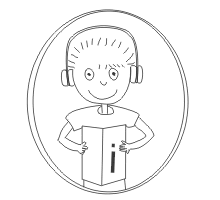 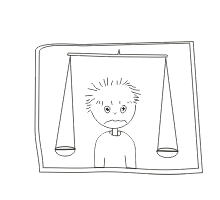 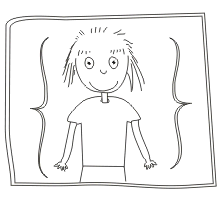 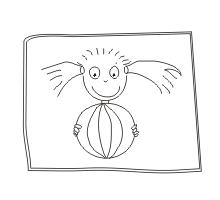 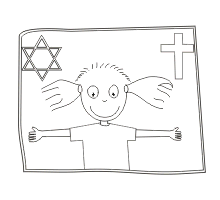 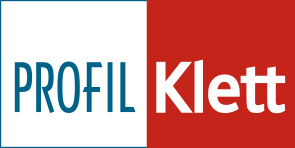 Artwork by:
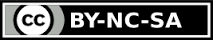 Children have…
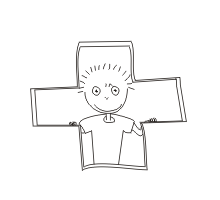 The right on healthcare
The right on education
The right to play
The right to express themselves
The right for protection against violence and abuse
The right on information…
From: The Convention on the Rights of the Child. United Nations, 1989
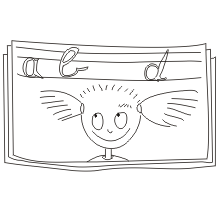 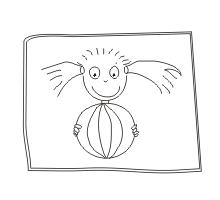 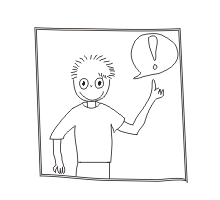 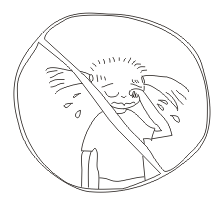 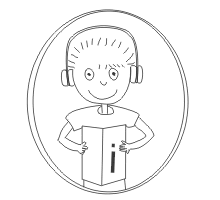 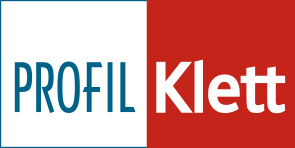 More info…
Cartoons explaining every right:
https://www.youtube.com/watch?v=nyJ5qwOoWbA&list=PLB5401BDACBDEF6D0

Information in Croatian
http://www.zajedno-do-zdravlja.hr/prava_djece.php
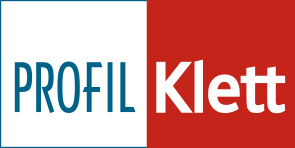 That‘s all, folks!
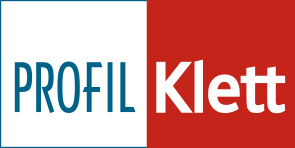 Prepared by: Igor Nikičić
*Some other children rights…
Children have the right to protection from work that threatens their health, education or development
Children have the right to appropriate information
Children have the right to express themselves
Children have the right to protection in times of war
Children have the right to know and live their own culture 
Children have the right to protection from neglect 
From the: Convention on the Rights of the Child. United Nations, 1989
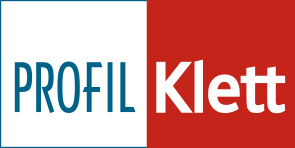